Figure 1 Kaplan–Meier curves by number of antiarrhythmic drugs failed (no drugs: top curve; one drug: second curve; ...
Europace, Volume 14, Issue 5, May 2012, Pages 646–652, https://doi.org/10.1093/europace/eur370
The content of this slide may be subject to copyright: please see the slide notes for details.
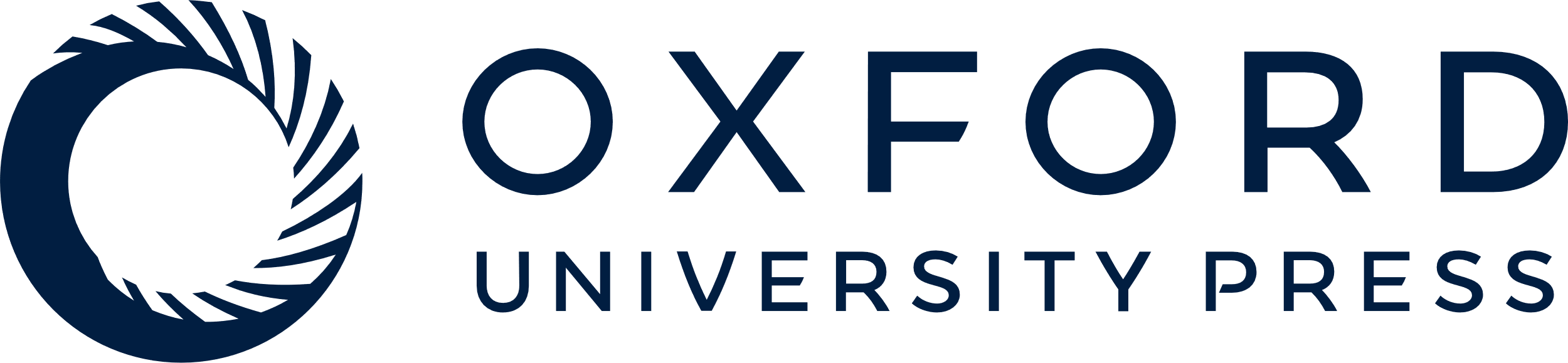 [Speaker Notes: Figure 1 Kaplan–Meier curves by number of antiarrhythmic drugs failed (no drugs: top curve; one drug: second curve; two drugs: third curve; and three or more drugs: bottom curve) after the initial ablation (A) and after the final ablation (B) for all patients with AF1 (paroxysmal atrial fibrillation) and AF2 (persistent atrial fibrillation) combined.


Unless provided in the caption above, the following copyright applies to the content of this slide: Published on behalf of the European Society of Cardiology. All rights reserved. © The Author 2012. For permissions please email: journals.permissions@oup.comThe online version of this article has been published under an open access model. Users are entitled to use, reproduce, disseminate, or display the open access version of this article for non-commercial purposes provided that the original authorship is properly and fully attributed; the Journal, Learned Society and Oxford University Press are attributed as the original place of publication with correct citation details given; if an article is subsequently reproduced or disseminated not in its entirety but only in part or as a derivative work this must be clearly indicated. For commercial re-use, please contact journals.permissions@oxfordjournals.org.]